أدوار الراعيومسؤولياته
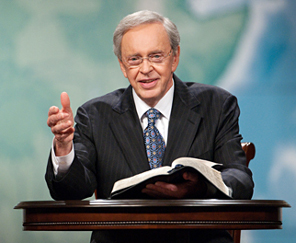 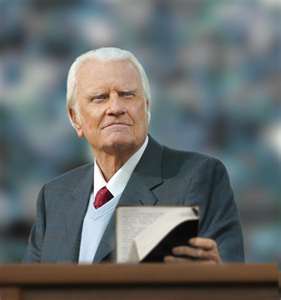 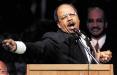 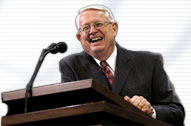 إعداد د. سكوت وودل
جرى تحميل المادَّة بواسطة د. ريك غريفيث * مؤسَّسة الدراسات اللاهوتيَّة الأردنيَّة
يمكن تنزيل جميع الملفات بلغاتٍ كثيرةٍ مجَّانًا من الموقع الإلكترونيّ: 
BibleStudyDownloads.org
أدوار الراعيومسؤولياته
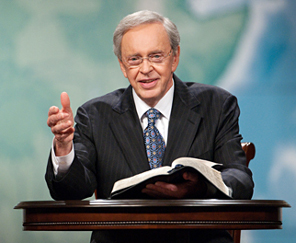 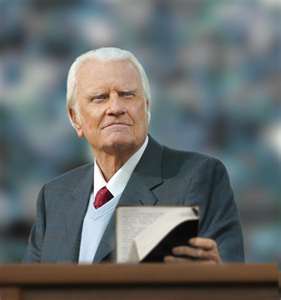 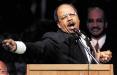 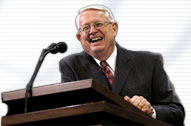 أعطى الرسول بولس تعليماته إلى تيموثاوس بشأن
أدوار الراعي ومسؤولياته.
أدوار الراعيومسؤولياته
1. معلِّم
(1تيموثاوس 1: 3؛ 4: 1-11؛ 5: 7؛ 6: 2-4، 17-19، 20-21  )
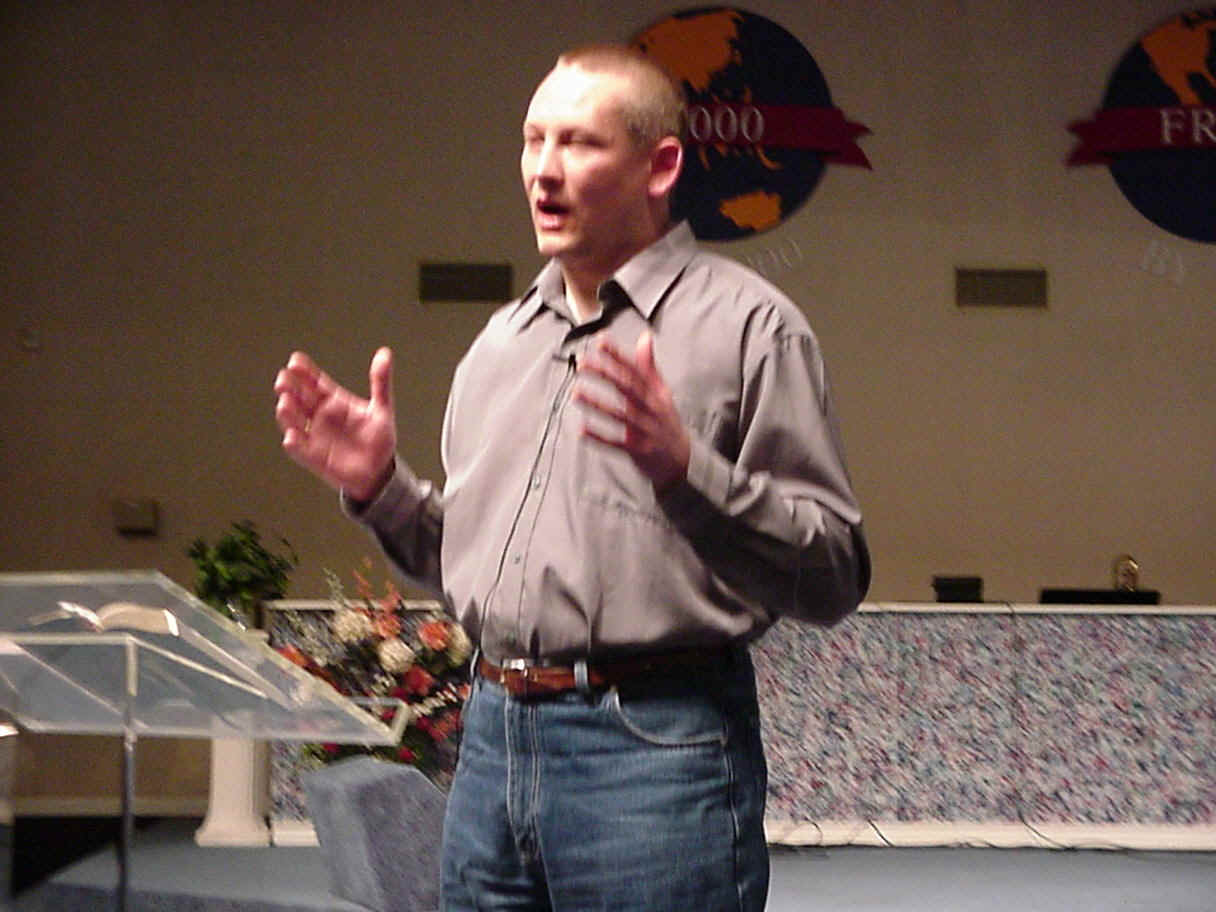 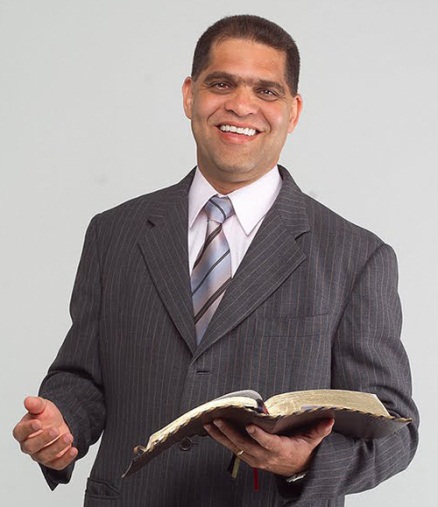 2. راعي
(1تيموثاوس 2: 1-8، 9-15)
أعطى الرسول بولس تعليماته إلى تيموثاوس بشأن
أدوار الراعي ومسؤولياته.
أدوار الراعيومسؤولياته
3. قائد
(1تيموثاوس 3: 1-13؛ 5: 3-6؛ 6: 1-2)
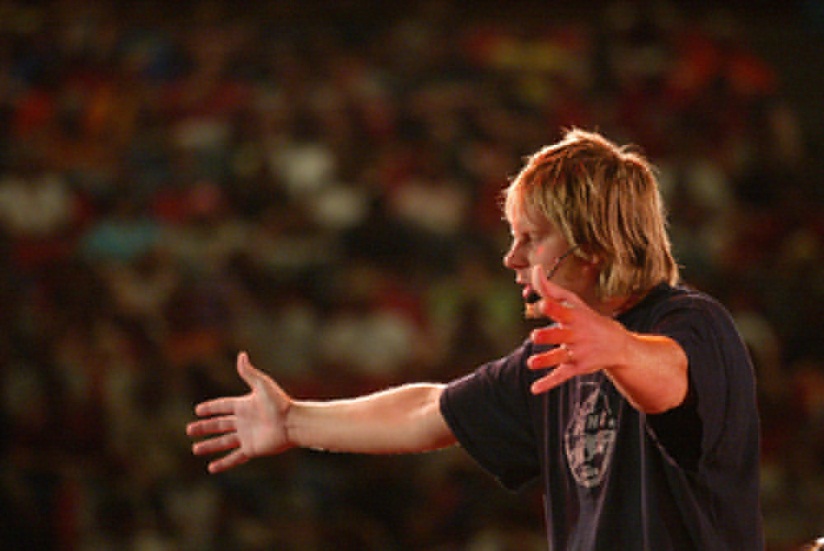 4. قدوة حسنة
(1تيموثاوس 3: 1-7؛ تيطس 1: 5-9)
أعطى الرسول بولس تعليماته إلى تيموثاوس بشأن
أدوار الراعي ومسؤولياته.
Black
احصلْ على هذا العرض التقديمي مجانًا!
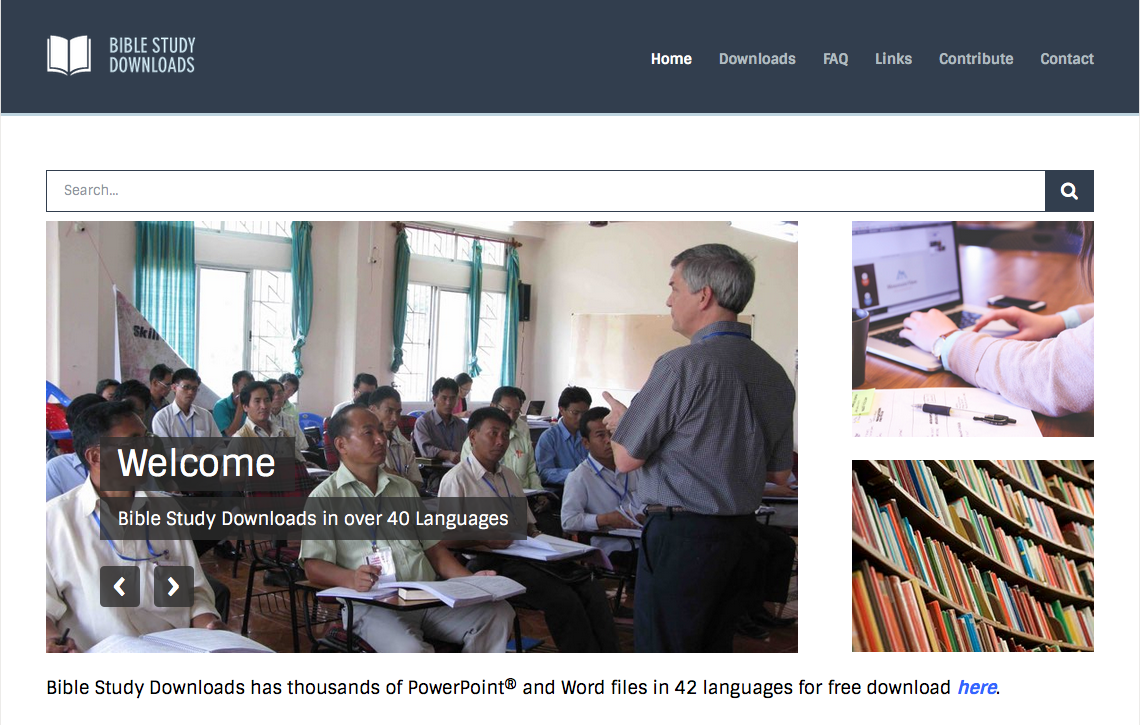 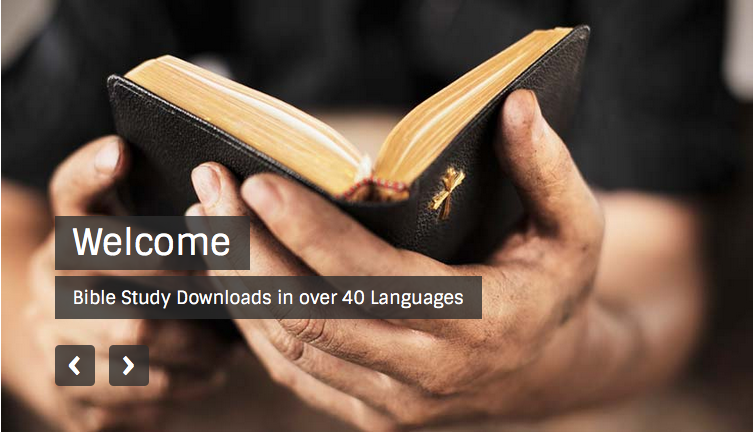 رابط "ديناميَّات الكنيسة" الإلكتروني على: BibleStudyDownloads.org

https://biblestudydownloads.org/resource/church-dynamics/
[Speaker Notes: ديناميات الكنيسة (القرص المدمج CD)]